Dipartimento di Ingegneria Elettrica,
  Elettronica e Informatica Università degli Studi di Catania  (Italy)
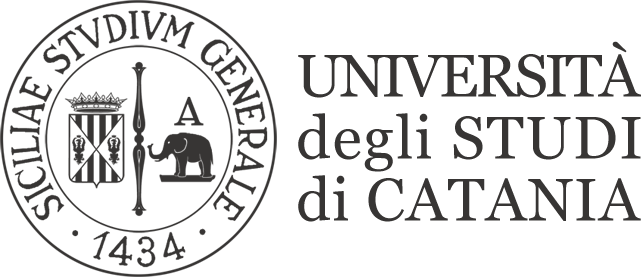 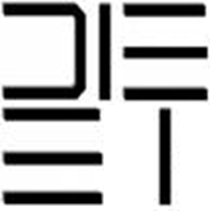 Titolo dell’elaboratoNome e Cognome
Relatori: Aaaa Bbbbb
Corso di Laurea in Ingegneria Elettronica –GG/MM/AA
Sommario
Definizione della tematica/problematica affrontata
Descrizione degli strumenti/metodologie utilizzate
Risultati ottenuti
Conclusioni
Corso di Laurea in Ingegneria Elettronica –GG/MM/AA
Definizione della tematica affrontata
Avete sei minuti: non usate troppe formule. Piuttosto usate figure, grafici e tabelle…
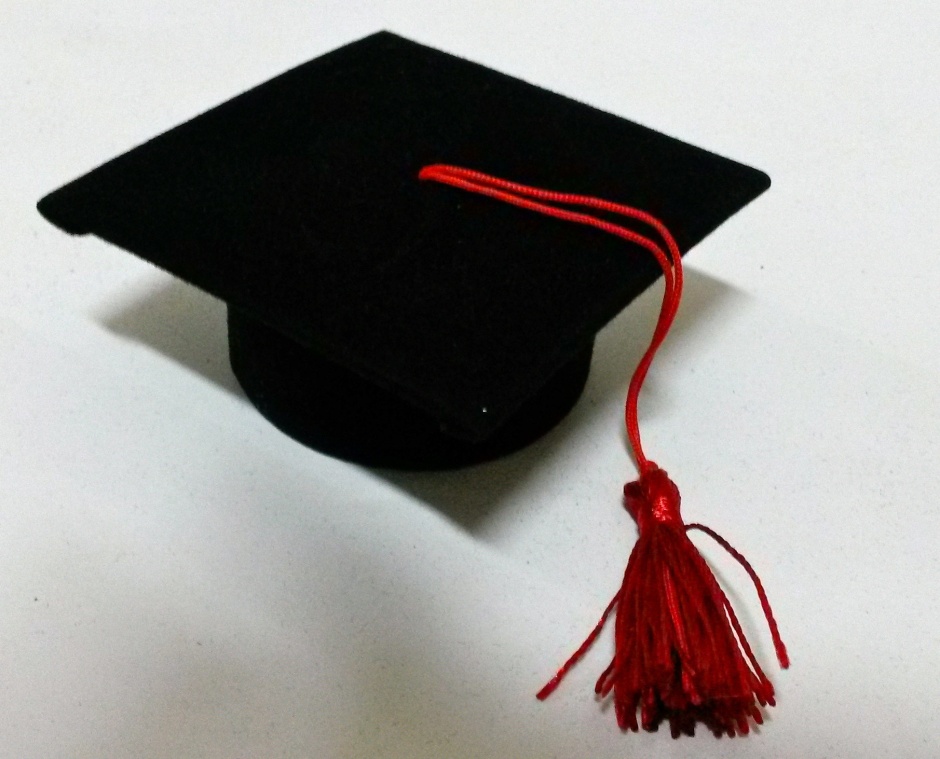 Questo è stoltanto un esempio di impaginazione:
Potete usare la grafica che preferite, ma dovete rispettare i tempi (funziona se non avete più di 8 slide, fontespizio e conclusioni incluse
Corso di Laurea in Ingegneria Elettronica –GG/MM/AA
Descrizione delle metodologie utilizzate #1
Avete sei minuti: non usate troppe formule. Piuttosto usate figure, grafici e tabelle…
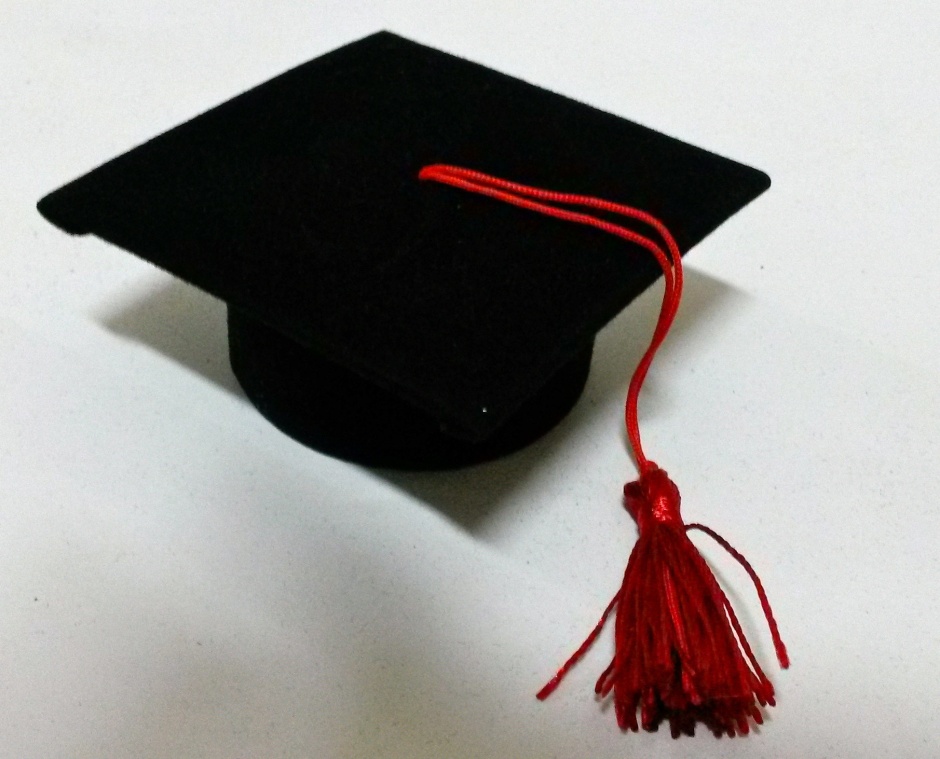 Questo è stoltanto un esempio di impaginazione:
Potete usare la grafica che preferite, ma dovete rispettare i tempi (funziona se non avete più di 8 slide, fontespizio e conclusioni incluse
Corso di Laurea in Ingegneria Elettronica –GG/MM/AA
Descrizione delle metodologie utilizzate #2
Avete sei minuti: non usate troppe formule. Piuttosto usate figure, grafici e tabelle…
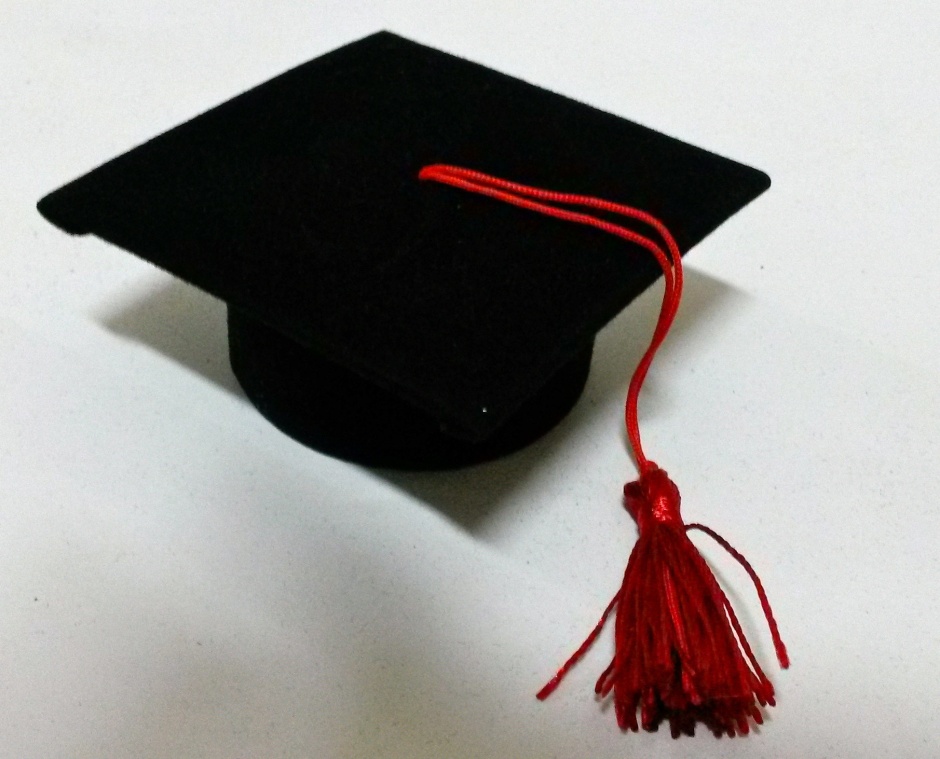 Questo è stoltanto un esempio di impaginazione:
Potete usare la grafica che preferite, ma dovete rispettare i tempi (funziona se non avete più di 8 slide, fontespizio e conclusioni incluse
Corso di Laurea in Ingegneria Elettronica –GG/MM/AA
Risultati ottenuti #1
Avete sei minuti: non usate troppe formule. Piuttosto usate figure, grafici e tabelle…
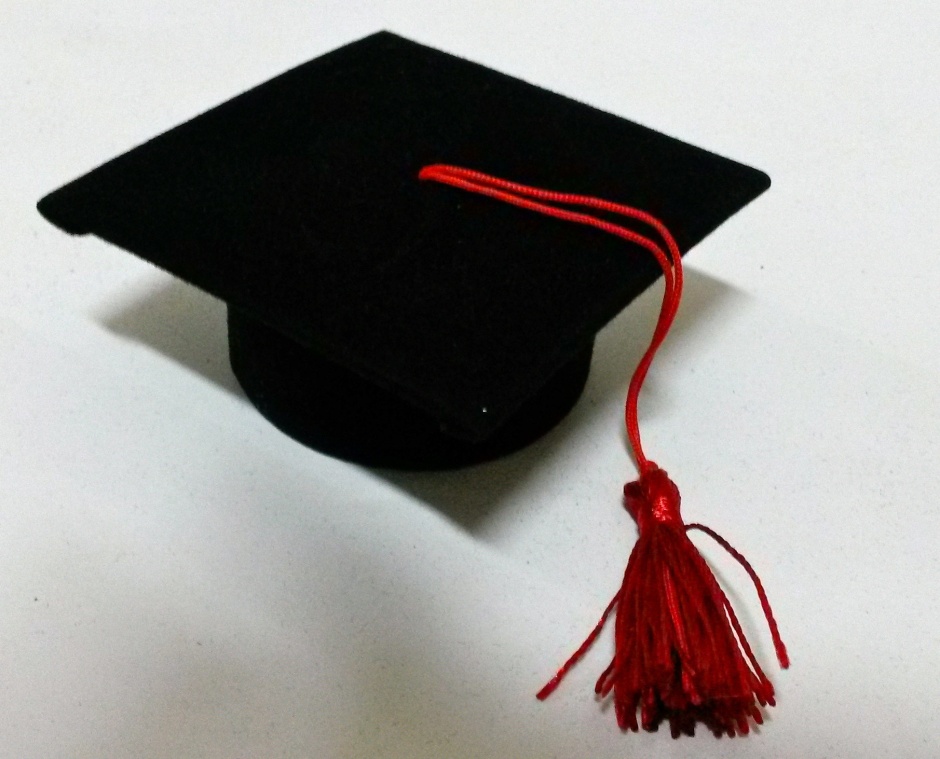 Questo è stoltanto un esempio di impaginazione:
Potete usare la grafica che preferite, ma dovete rispettare i tempi (funziona se non avete più di 8 slide, fontespizio e conclusioni incluse
Corso di Laurea in Ingegneria Elettronica –GG/MM/AA
Risultati ottenuti #2
Avete sei minuti: non usate troppe formule. Piuttosto usate figure, grafici e tabelle…
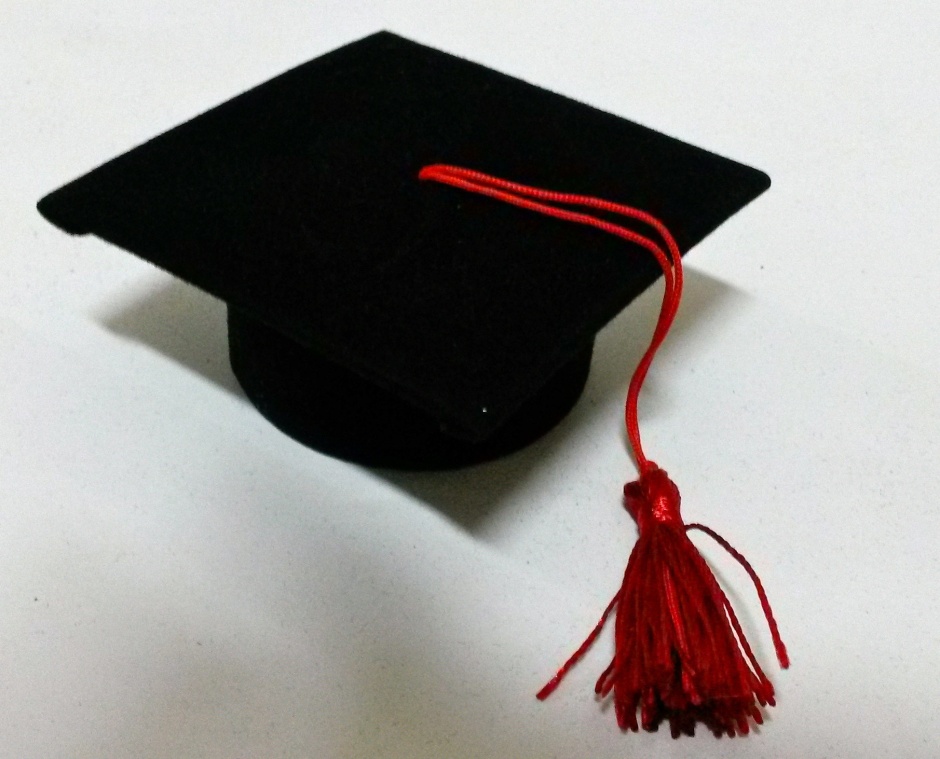 Questo è stoltanto un esempio di impaginazione:
Potete usare la grafica che preferite, ma dovete rispettare i tempi (funziona se non avete più di 8 slide, fontespizio e conclusioni incluse
Corso di Laurea in Ingegneria Elettronica –GG/MM/AA
Conclusioni
Avete sei minuti: non usate troppe formule. Piuttosto usate figure, grafici e tabelle…
Corso di Laurea in Ingegneria Elettronica –GG/MM/AA